ОСТОРОЖНО! ЯДОВИТЫЕ РАСТЕНИЯ.
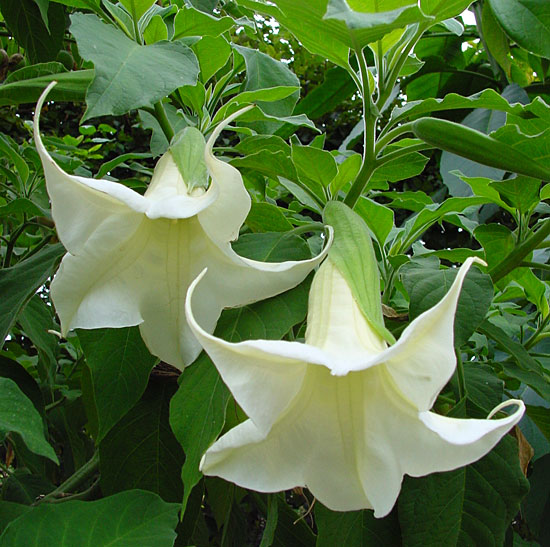 ЯДОВИТЫЕ РАСТЕНИЕ.
Ядовитые растения- это те растения, которые
содержат ядовитые вещества , вызывающие
отравление у людей. Отравление может при-
вести к тяжелому заболеванию или  даже к 
смерти.
БОРЩЕВИК
Высокий стебель, крупные резные листья насыщенного зеленого цвета, мелкие белые, иногда зеленовато-жёлтые или ярко - розовые цветки, собранные в крупные сложные зонтики – это борщевик. Однако, не спешите приближаться к этому красавцу – это опасно. Дотронувшись до него, вы рискуете получить ожог 2 степени..
ВЕХ ЯДОВИТЫЙ(ЦИКУТА).
Одно из самых ядовитых растений. Ядовито всё растение, но особенно корневище. Цикута коварна своим приятным морковным запахом и корневищем, по вкусу   напоминающим брюкву или редьку. 100—200 г корневища достаточно, чтобы убить корову, а 50—100 г убивают овцу.
ВОЛЧЬЕ ЛЫКО.
Волчье лыко – единственный кустарник в наших краях, который цветет до появления листьев. Цветки волчьего лыка  розового цвета,, имеют очень приятный аромат (схожий с ароматом гиацинта). Потом появляются ягоды.
Во всех частях кустарника содержатся ядовитые вещества .
ДУРМАН.
Красота растения коварна, за ней прячется страшное свойство —ядовитость. «Бешеное зелье» - народное название дурмана, данное этому представителю семейства пасленовых за его яд. Русское имя дала отравляющая доза дурмана, вызывающая бред, фантастические галлюцинации, получившие в народе название «одурманивание». При отравлении этим растением наступает нервное возбуждение, которое может привести к психическому расстройству, если вовремя не принять меры.